MERCURIUS SOLUBILIS
Dr Gokul Krishna K
Mercury is a dense silvery white poisonous metal with a mirror like appearance.

It’s the only common metal that is liquid at room temperature.

Colour- silvery white colour
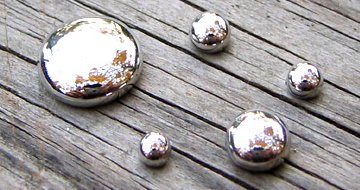 Uses of Mercury

 Mercury is used in barometers and manometers (instruments for measuring the pressure of gases and liquids), because of its high density.

Various compounds of mercury are used in medicine, dentistry, cosmetics (mascara) and also in agriculture to make fungicides.
Synonym : 
               Quicksilver, Mercury, Black Oxide of Mercury, Nitrate of Mercury
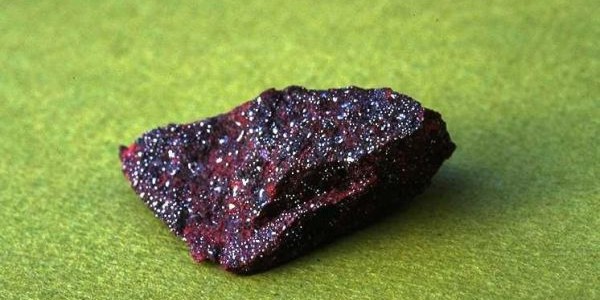 SPHERE OF ACTION
             Bones, glands, lymphatic, mucous membrane, intestine, blood

CONSTITUTION 
              Light hair, lax muscle and skin, youthful, over weight, small weak chin
               
TEMPERAMENT
                   Easily frightened with hurried and rapid speech
RELATION WITH HEAT AND COLD
            Mercurius is said to be the human barometer, easily affected by both extremes of heat and cold

MIASM 
          King of Anti- syphilitic   (traces of psora and sycosis also seen)

PROVER
           DR. HAHNEMANN
PHYSICAL GENERALS
All complaints aggravation from sunset to sunrise (esp. bone pains)

Profuse offensive perspiration with every complaints which gives no relief; may even increases the  suffering (Perspiration amel - ????)

Discharges from mucous membrane are slimy(greasy)
Every little injury suppurates

Breath and body smell foul (psorn)

Great weakness and trembling from least exertion

Mostly right sided affection seen
MIND

Destructiveness

Elusiveness (difficult to describe)

Restlessness

Sluggishness

Fear of falling, murder, death, suicide
HEAD
Vertigo,  when lying on back

Band like feeling

One sided headache

Oily sweat on head

Loss of hair
EYES

 Lids red, thick swollen, profuse, burning, acrid discharge; after exposure to glare of fire

 Parenchymatous keratitis

Floating black spots

Iritis
NOSE
Nasal catarrh, sneezing of fluent acrid corrosive discharge

Raw and ulcerated nostrils

Yellow green, foetid pus like, and bloody discharge

Modality - < night, damp weather
MOUTH  AND  THROAT
Tonsillitis, diphtheria, laryngitis, pharyngitis, mumps

Constant desire to swallow

Putrid discharge with profuse, offensive saliva

Metallic taste
Tongue large, flabby with imprint of teeth( ???)

Mapped tongue ( ????)

Crowns of teeth decay, roots remain (crowns intact, root decay – mez)
TOOTH
Pulsating, tearing, shooting into face or ears

<evening air, cold or warm things

> from rubbing the cheek

Ptyalism- Soapy, stringy, profuse, foetid, coppery, metallic tasting saliva
GIT
Dysentery 

Causation- Fright and suppressed sweat

Character of stool 
          -   Slimy, bloody, very offensive stool
          -   Cannot finish sensation; tenesmus not relived after stool
Modality -  night

Concomitant – colic and fainting with creeping chillness and thirst
URINARY
Quantity of urine voided is larger than the amount of fluid drunk

Frequent urging to urinate every ten minutes esp night but only a little quantity passes out at a time

Burning urethra- during and after micturation
MALE
Nocturnal emissions stained with blood ( led, sars)

Vesicles and ulcers

Soft chancre, cold genitals

Itching
FEMALE
Leucorrhea – Greenish, biting, acrid, fetid leucorrhea with much scratching, esp. night, and also rawness in the area

Breast – Mammae are painful as if they would ulcerate at every menstrual period ( lac.can, conium)
 
Milk in breast instead of menses

Modalities- < contact of urine, and > washing with cold water
RESPIRATORY SYSTEM
Cough- Dry, fatigue 

Cough  in 2 paroxysm (3 paroxysm- ??????) 

worse at night, warmth of bed

Inability to lie on right side(inability to lie on left side - ???)
Affects lower lobe of right lung( ?????)

Stitches from lower lobe of right lung to back

Suppuration of lungs, after hemorrhages of pneumonia

Cough worse by tobacco smoking
SKIN
Every little injury suppurates (?????)

Profuse, offensive, not relieved by sweat, skin moist

Abscesses when suppuration has set in with intense pain at night
Vesicular or pustular eruptions, with yellowish brownish crust and offensive discharge

< warmth of bed
ULCERS
Irregular in shape with undefined edges

Margins are everted like raw meat, and base is covered with caseous coat, having a dirty unhealthy look

Large ulcers bleed easily when touched and there is pain affected whole body

Rapidly decomposing ulcers on legs, < night
MODALITIES
Aggravation :
                Night, damp wet weather, lying on right side, perspiration ; warm room and warm bed
  
Amelioration :
                   Rest,  weeping
RELATIONS
Antidoted bad effects of sugar, stings of insects

Antidoted by aurum, hepar, nit.acid

Incompatible –silicea

Follows  well – Bell, in inflammatory condition
?????????
???????
??????
??????
????????
??????
??????
????
Chancre
THANK YOU…………….